Message
Keith Shubert
Black
400  Years - Silence - Christ
No prophet spoke for 400 years.
Is God dead
or
does He sleep??
Then from each black, accursed mouth   The cannon thundered in the South,And with the sound the Carols drowned   Of peace on earth, good-will to men!
And in despair I bowed my head
   “There is no peace on earth,” I said.
“For hate is strong, and mocks the song
   of peace on earth, good will to men.”
Henry Wadsworth Longfellow
God is silent
Superpowers
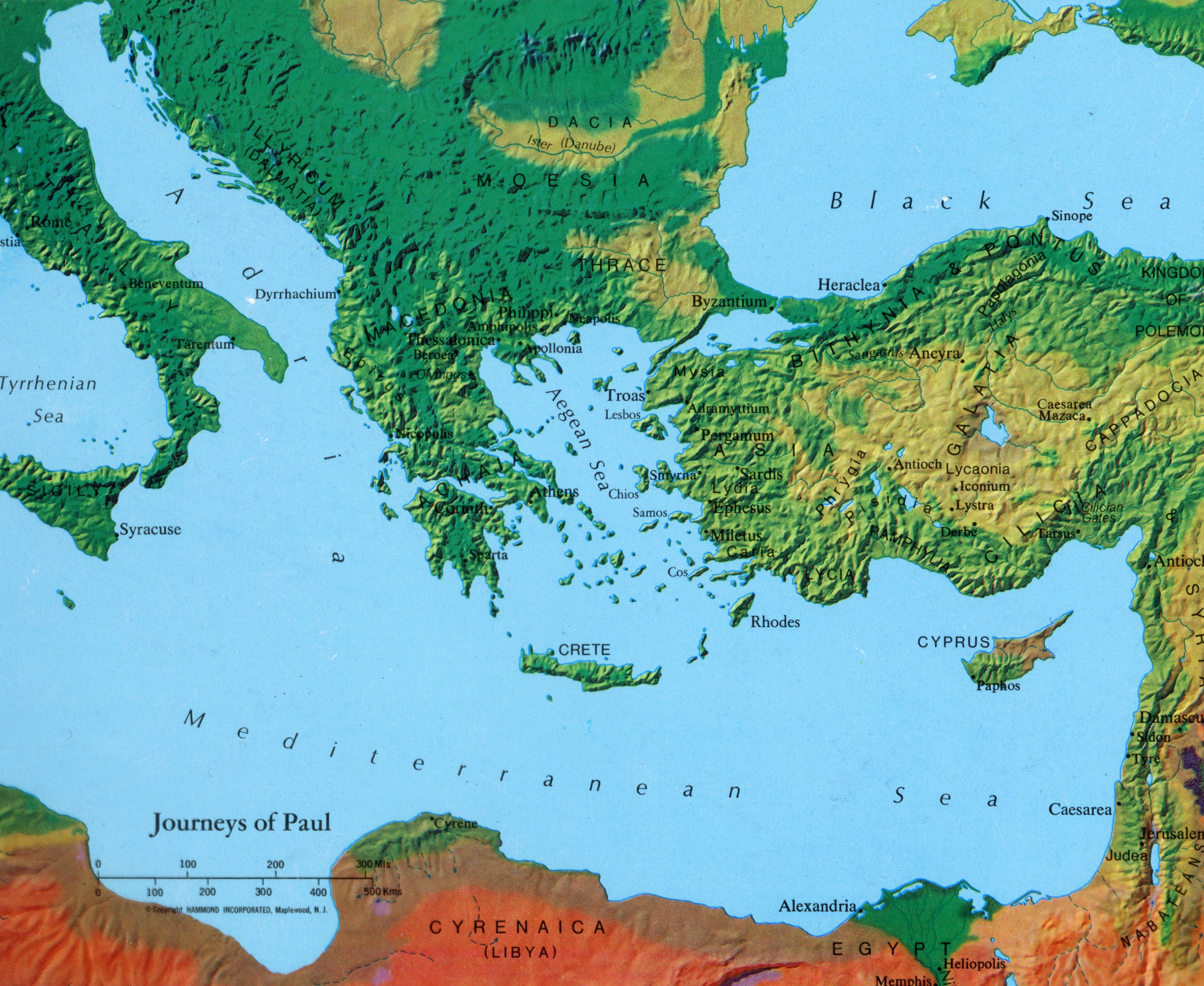 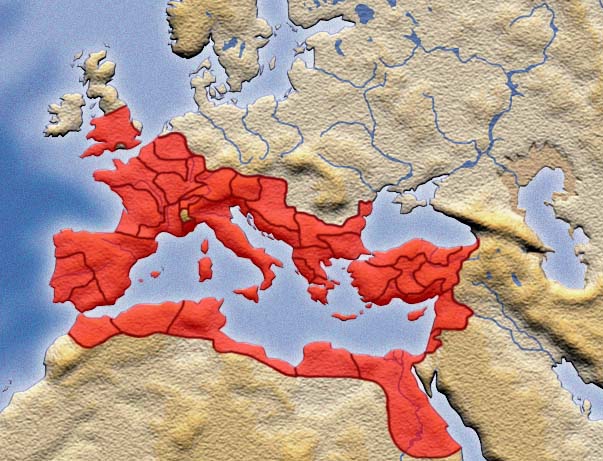 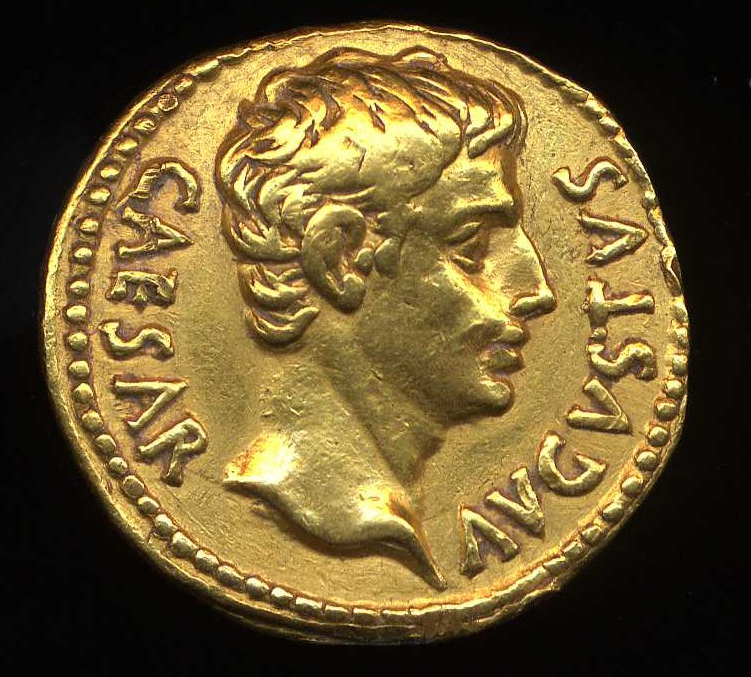 God is silent
Superpowers
Languages
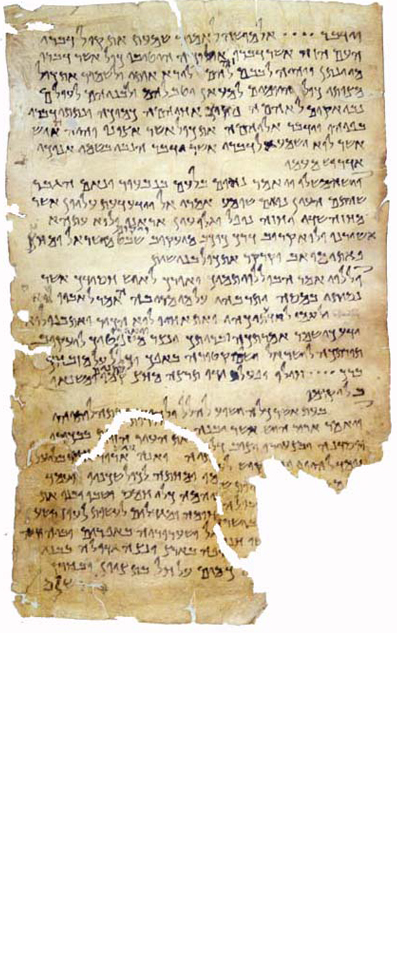 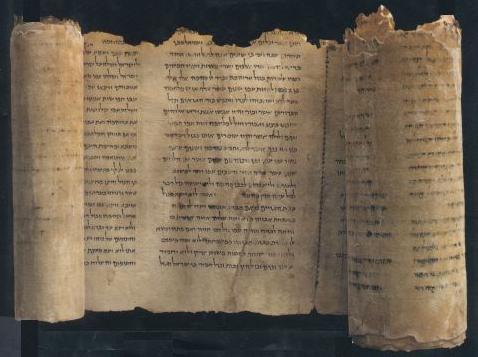 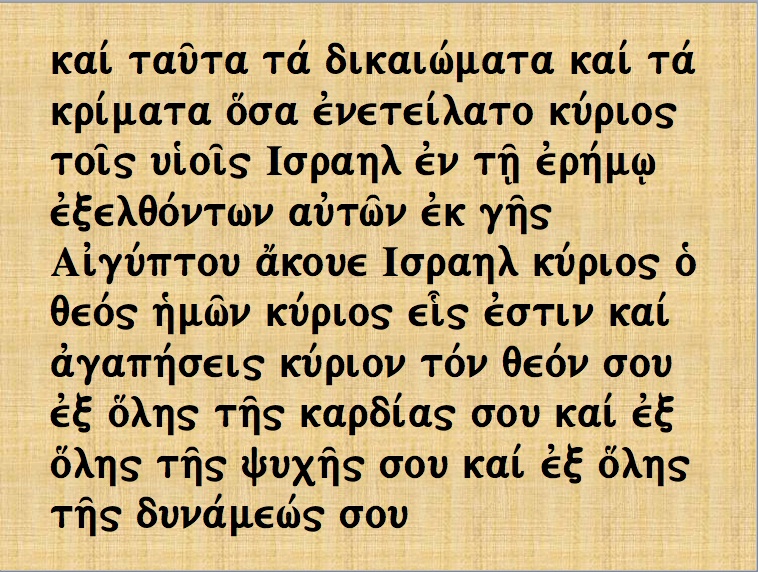 kaiv tau'ta tav dikaiwvmata kaiv tav krivmata o{sa ejneteivlato kuvrio" toi'" uiJoi'" Israhl ejn th'/ ejrhvmw/ ejxelqovntwn aujtw'n ejk gh'" Aijguvptou a[koue Israhl kuvrio" oJ qeov" hJmw'n kuvrio" ei|" ejstin kaiv ajgaphvsei" kuvrion tovn qeovn sou ejx o{lh" th'" kardiva" sou kaiv ejx o{lh" th'" yuch'" sou kaiv ejx o{lh" th'" dunavmewv" sou
God is silent
Superpowers
Languages
Travel
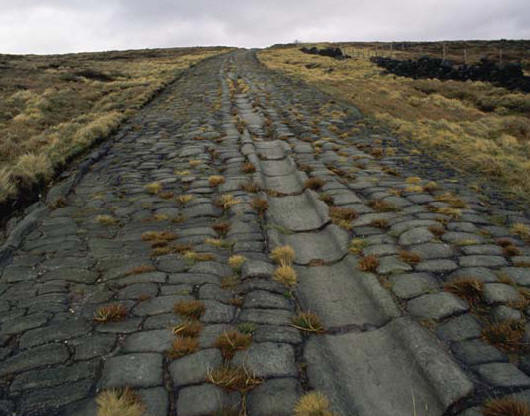 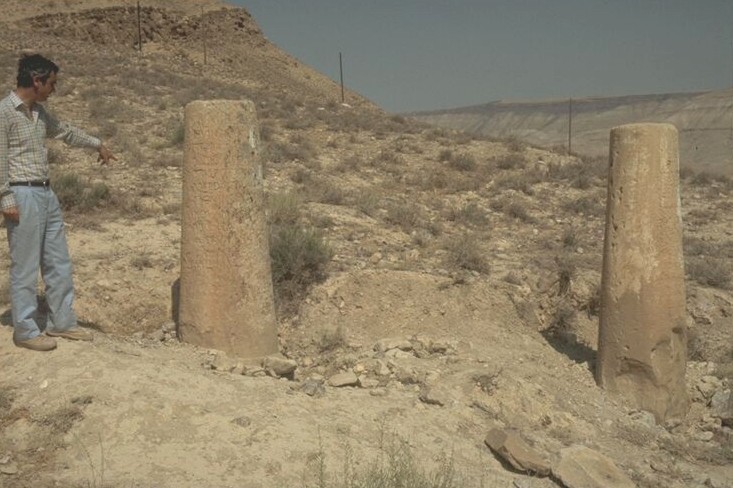 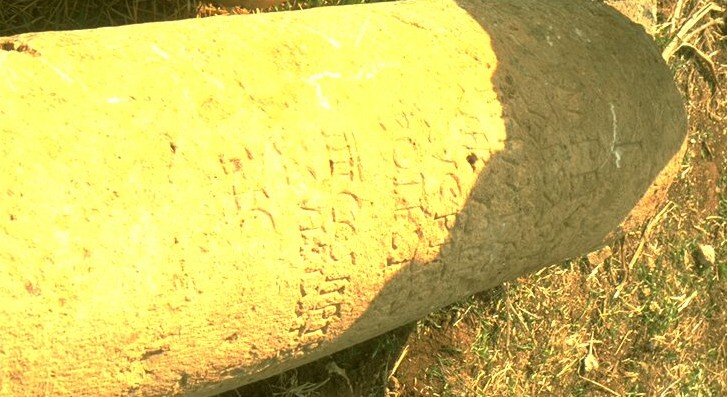 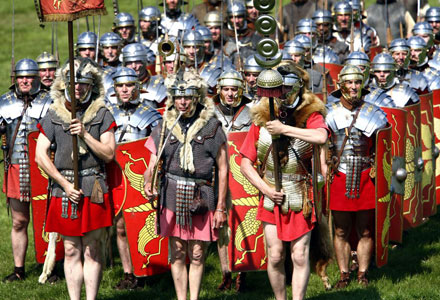 God is silent
Superpowers
Languages
Travel
Worship
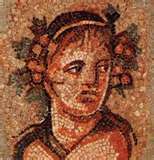 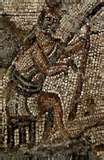 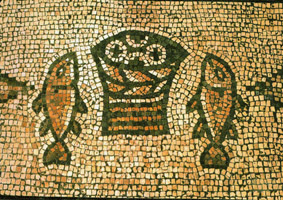 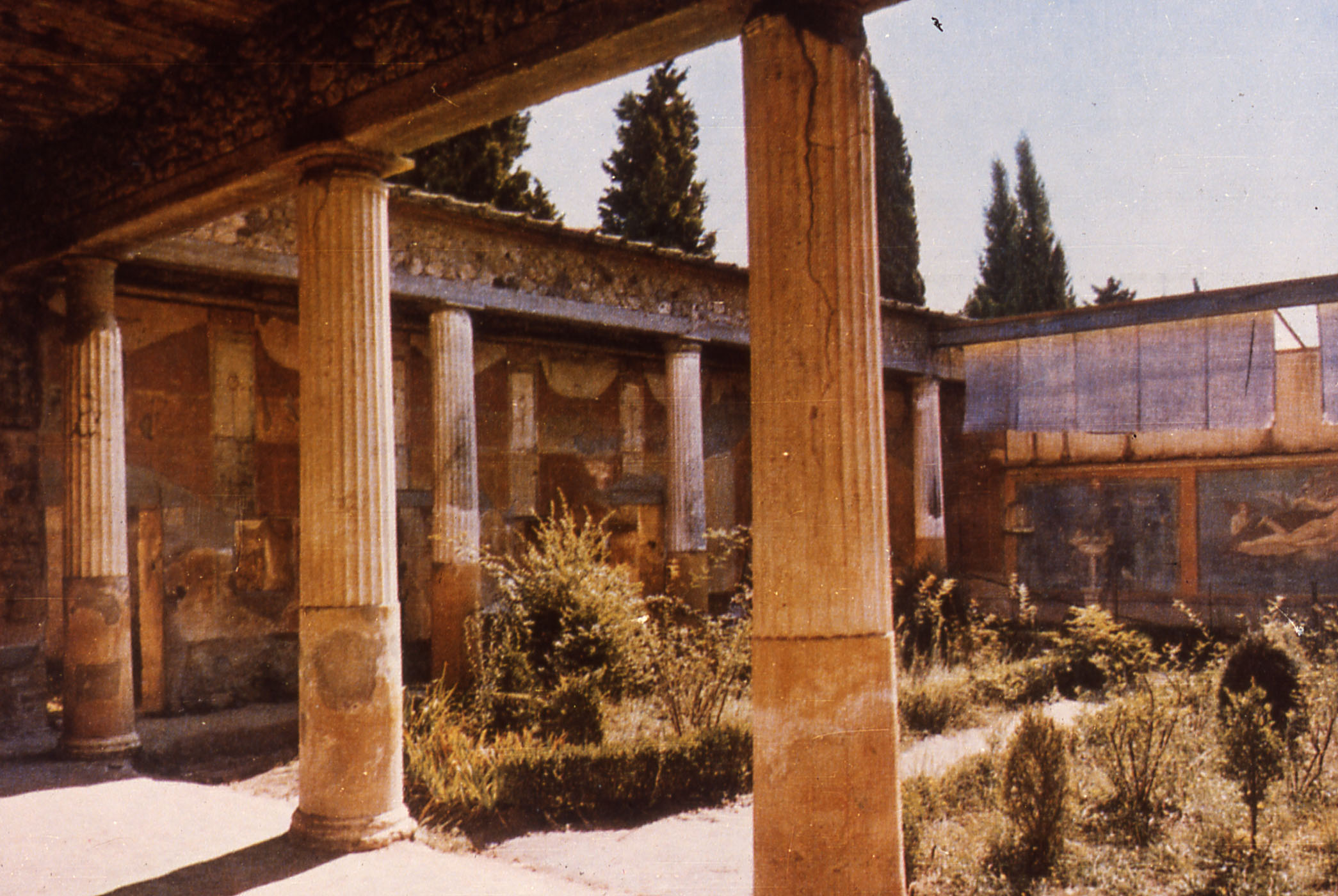 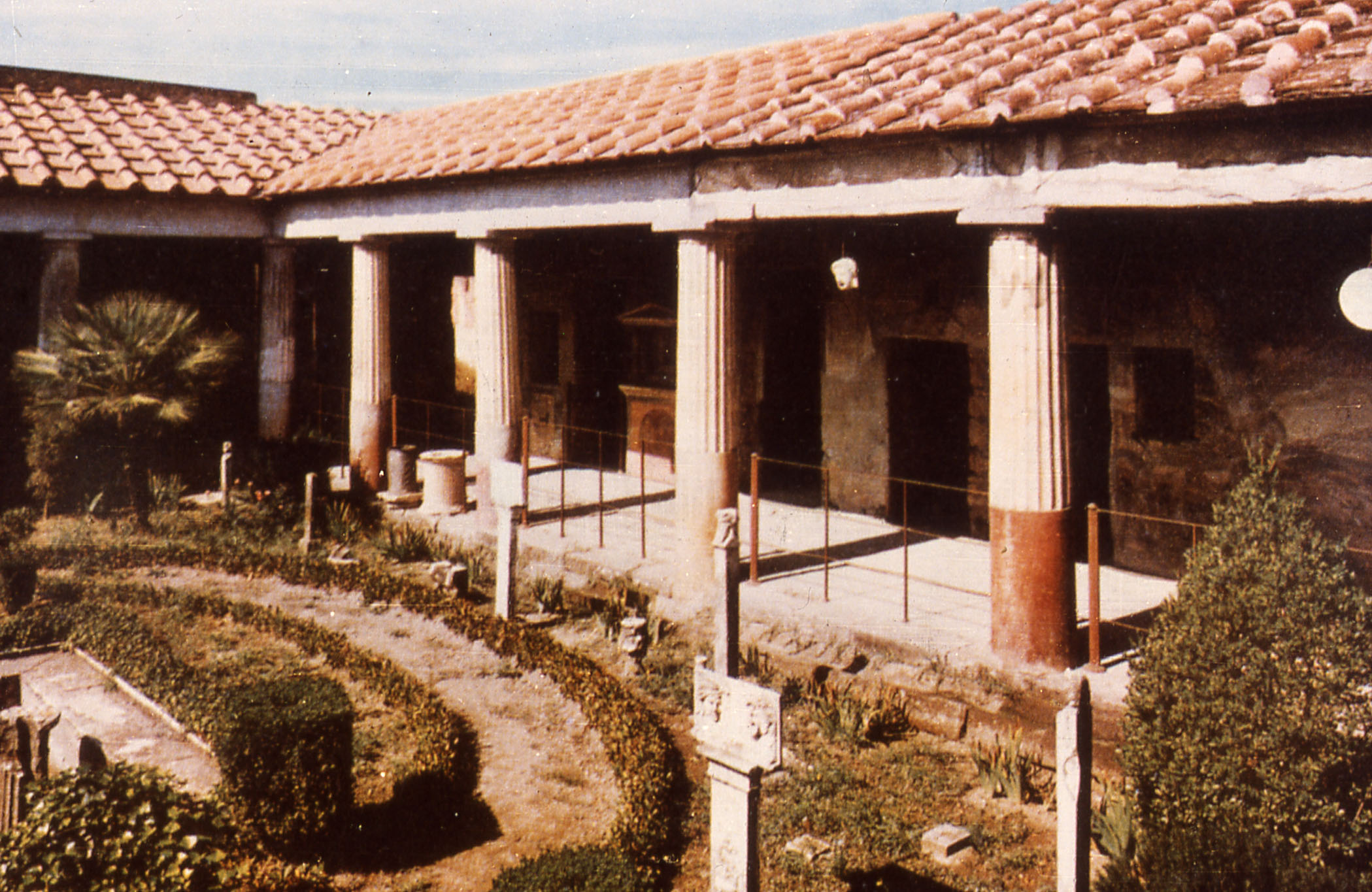 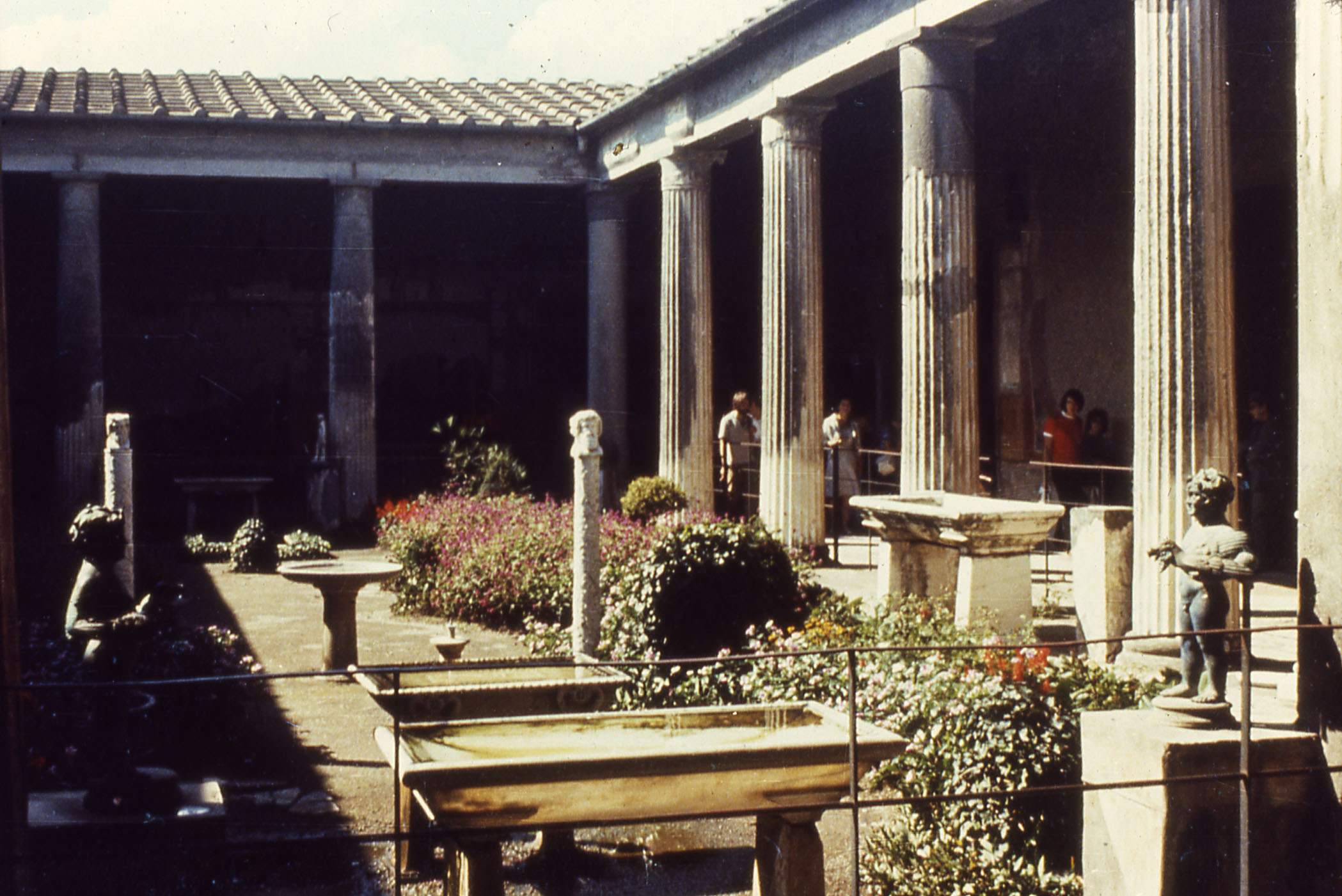 God is silent
Superpowers
Languages
Travel
Worship
Marketplace of ideas
400  Years - Silence - Christ
No prophet spoke for 400 years.
Until John said: “Behold the Lamb of God who takes away the sins of the World.”
But when the fulness of the time came, God sent forth His Son, born of a woman, born under the Law, in order that He might redeem those who were under the Law, that we might receive the adoption as sons.
Galatians 4:4-5
So What?
Lord’s Supper
Second Coming
God’s Sovereignty
Then from each black, accursed mouth   The cannon thundered in the South,And with the sound the Carols drowned   Of peace on earth, good-will to men!
And in despair I bowed my head
   “There is no peace on earth,” I said.
“For hate is strong, and mocks the song
   of peace on earth, good will to men.”
Yet pealed the bells more loud and deep:
   “God is not dead, nor does He sleep;
The wrong shall fail, the right prevail,
   With peace on earth, good will to men.”
Black